Period 2: 1648 CE – 1815 CE
Capitalism
18th-Century Mercantilism
The 18th century was still dominated by European trade and commerce through the mercantile system

Guilds still controlled wages, prices, and professions, and governments still used tariffs to reduce imports

Europeans continued to exploit and control single-export based colonies, such as Jamaica, Haiti, Brazil, Mexico, and others

These colonies would provide cheap raw materials and goods to benefit and enrich the mother country

Additionally, Europeans still used privateers, such as Sir Francis Drake, to disrupt and steal the trade of other European nations
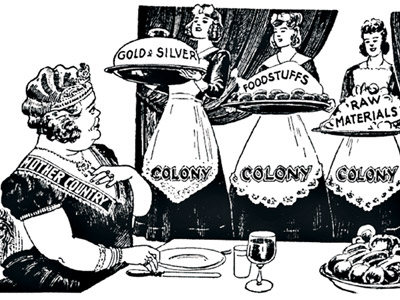 Africa and Asia
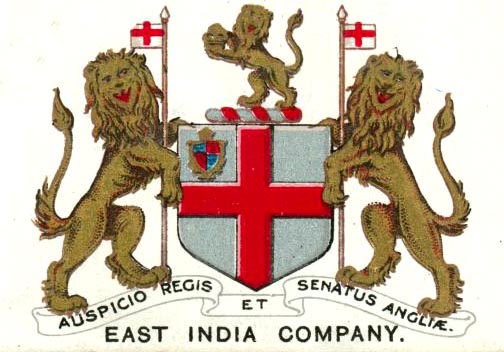 The African Slave Trade and plantation systems peaked
      in the 1700s, as tobacco and cotton demanded 
      skyrocketed

Triangular Trade also grew as Europeans would begin to 
      start manufacturing textiles from raw materials for sale 
      outside of Europe

Additionally, after the Seven Years War, the British and 
      the Dutch had eliminated the Spanish, Portuguese, and French competition in Asia 

This allowed their charter companies to settle and spread, dominating the governments and economies of India and Indonesia 

However, near the end of the 18th century, new economic ideas and wealth would begin to lay the ground for the Industrial Revolution
Protoindustrialization
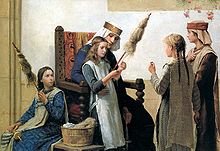 The biggest change in European economics before the emergence 
     of factory industrialization was the putting-out system in the 
     mid 18th century

With a large flow of cotton coming from slave plantations, 
     workshops had to distribute textile (cloth) production 

Peasants who had recently been displaced by the Enc. Mov.
     or who needed extra money were paid to weave in their homes

The putting-out system was the first time Europeans began using raw materials from the Americas for manufacturing on a large scale

Additionally, paying families to manufacture these goods at home provided regular people with more money, and increased the living standards for Western Europeans
Laissez-faire Capitalism
Seeing the massive growth of wealth and money supply in Europe,
     Adam Smith codified a new economic theory in his book the
     Wealth of Nations in 1776 to help economies grow

Smith advocated ‘free market’ economics, with no guild or 
     government interference, thus allowing more trade at lower costs, 
     which brings down market prices

If people were able to make what they want, they would make
      what other people wanted, and would compete for their business

This competition, and the balance of supply and demand,  would ensure 
      low prices, and high quality, and eliminate the need for gov/guild interference

In other words, monetary incentives would regulate the economy on its own, and allow freedom and creativity
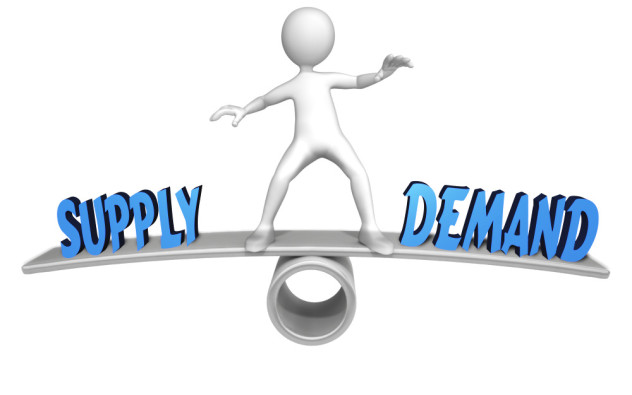